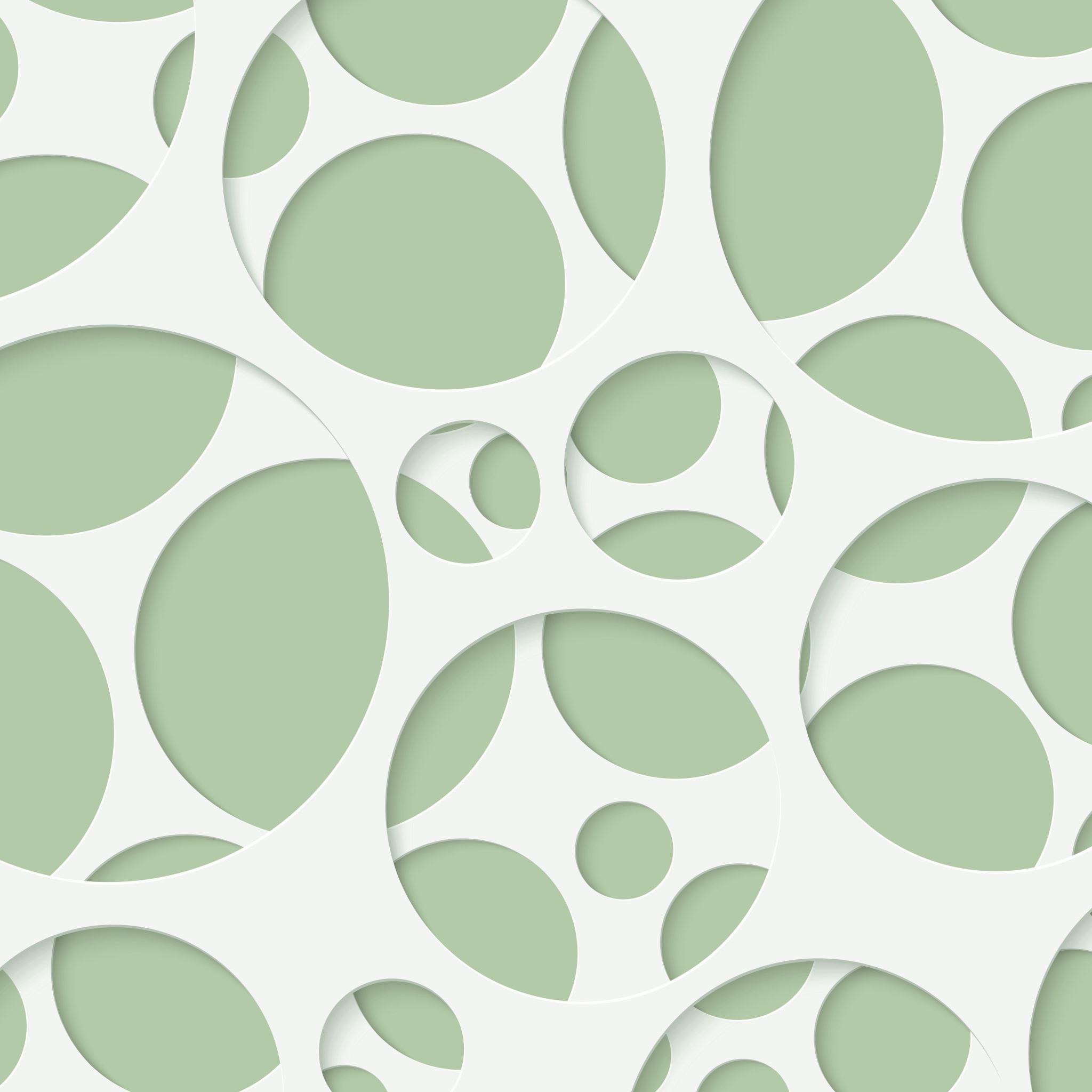 Een nieuw schooljaar!!!
Wat gezelligheid en wat serieus met Machiel en Marieke
Wat gaan we doen vandaag?
Ochtend 
Kennismaking leerjaar 3 
Corona afspraken
Opzet leerjaar
Rooster
Op naar het examen! 

Middag – Stadsstrand
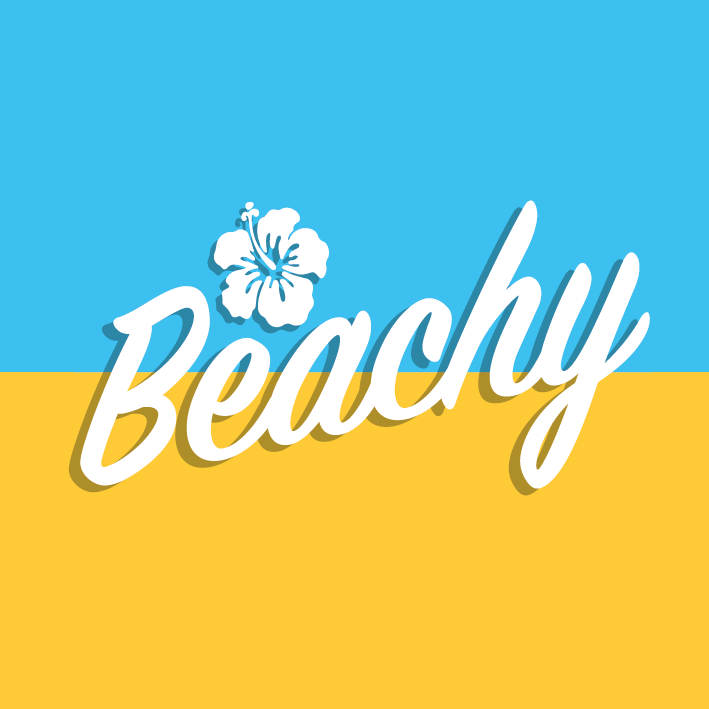 Wie is wie?
Kennismaking met leerjaar 3
[Speaker Notes: Kennismakingsspel? Even aangeven welke ‘groepen’ we in het leerjaar hebben? (regulier, doubleurs etc?)]
Corona afspraken
[Speaker Notes: 1,5 meter
Online vs offline 
Indeling gebouw
Pauzes 
Verantwoordelijkheid studenten!]
Wat kan je van ons verwachten?
Wat verwachten we van jullie?
[Speaker Notes: Eigen verantwoordelijkheid: houd je eigen voortgang bij! 
Volwassen houding: omgang Corona regels, offline/online lessen]
Opzet van leerjaar 3
09-11  t/m 29-01
24-08  t/m 06-11
01-02  t/m 16-04
19-04  t/m 16-07
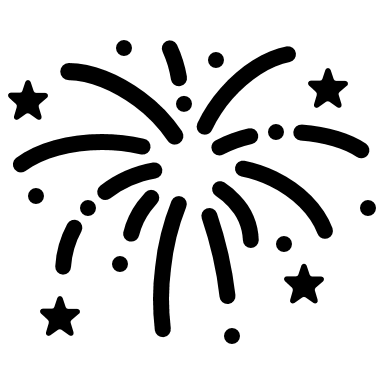 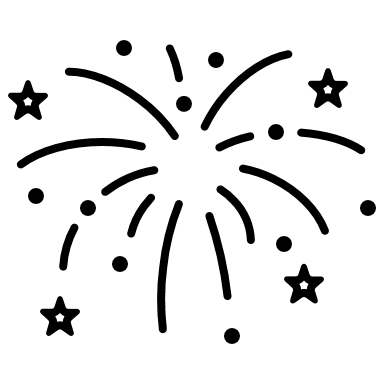 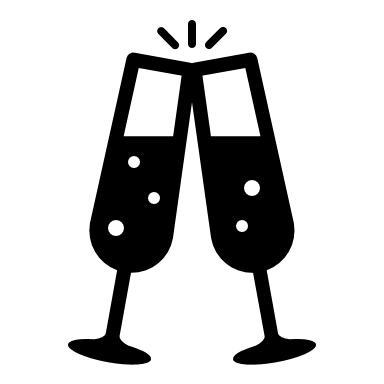 DIPLOMA UITREIKING – 09-07-2021
Rooster
Blauw = online
Huiswerkklas
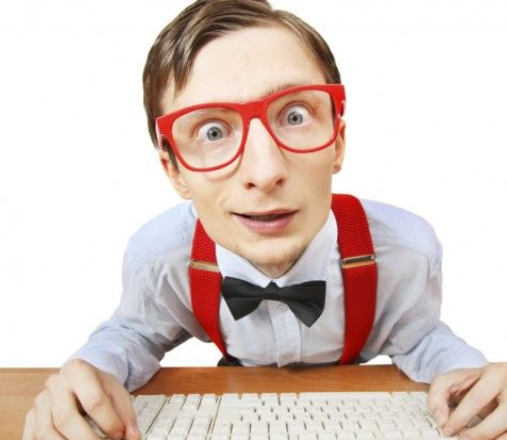 Laatste kans achterstand wegwerken vóór examen BPV
Alleen starten met examen BPV als verder alles afgerond is:
IBS’en
Keuzedelen
BPV uren 
AVO examens 

Alles wat vanaf periode 4 nog open staat geeft vertraging
Brain en Bootcamp
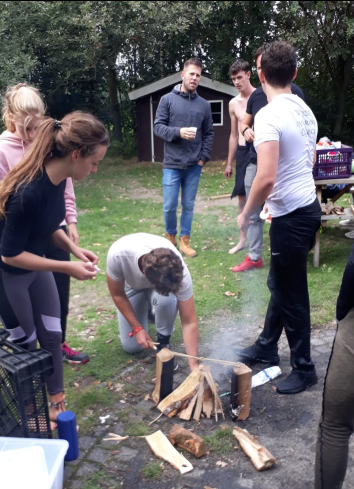 Brain & Bootcamp
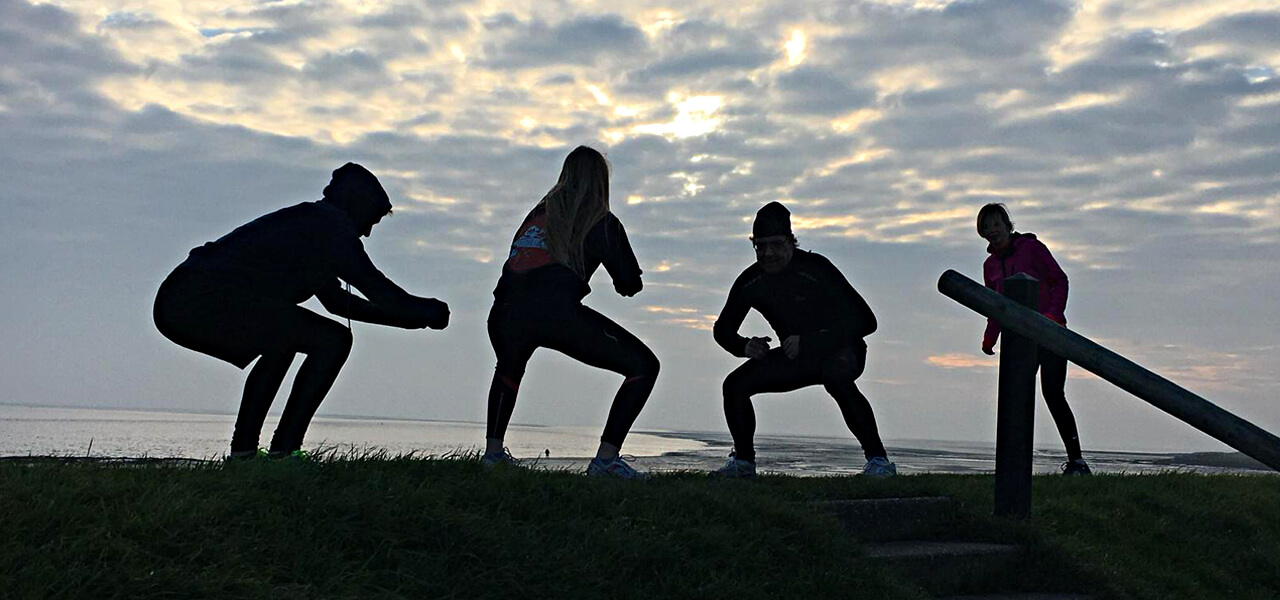 15 en 16 september 
Fysiek & mentale boost voor nu, dit jaar en je vervolgopleiding!

Geen lessen… juist even wat anders.
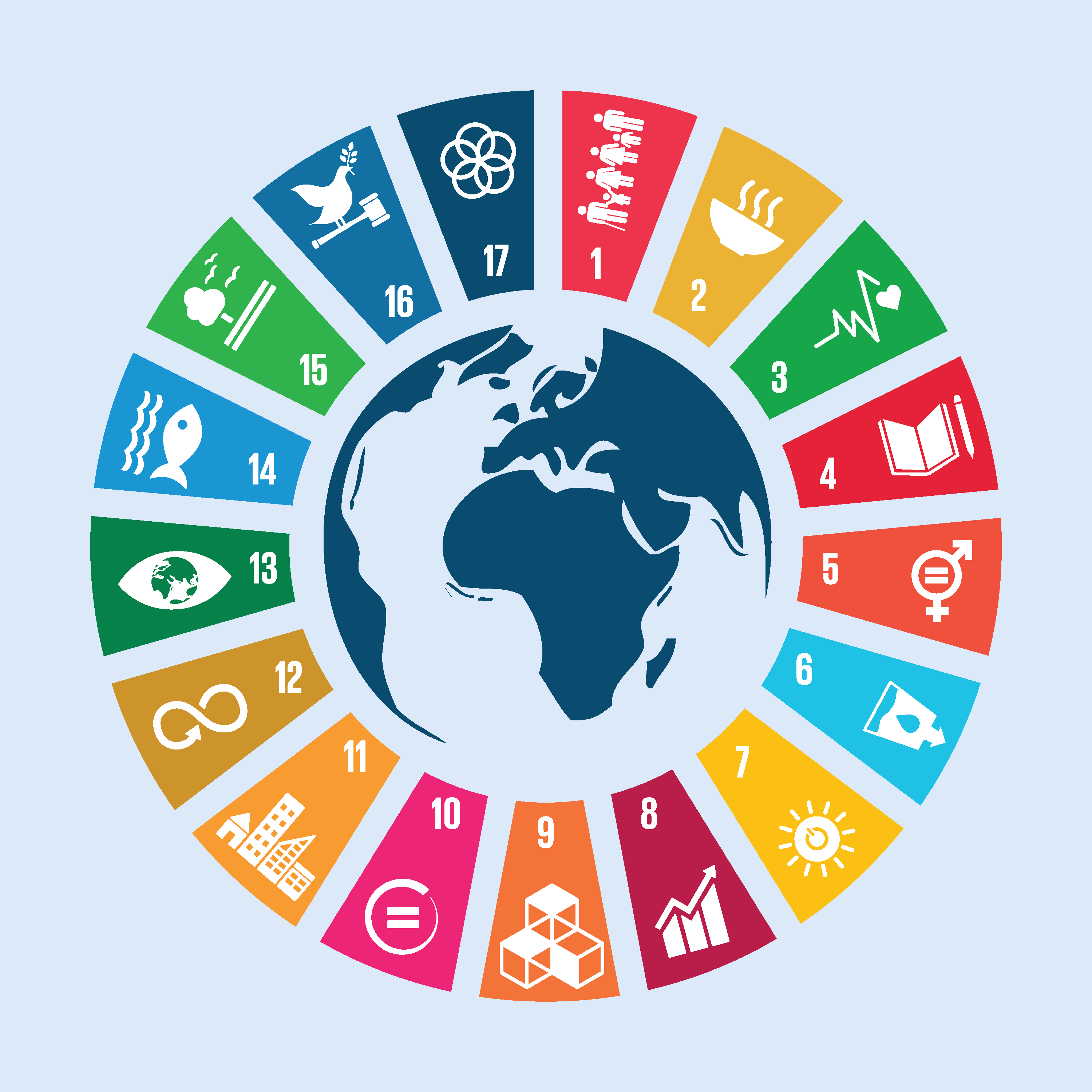 Excellence program
Werk samen in een (internationale) groepje aan een workshop over duurzame ontwikkeling én voer deze uit!
Wat houdt het in?
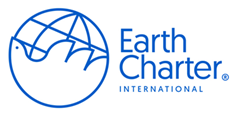 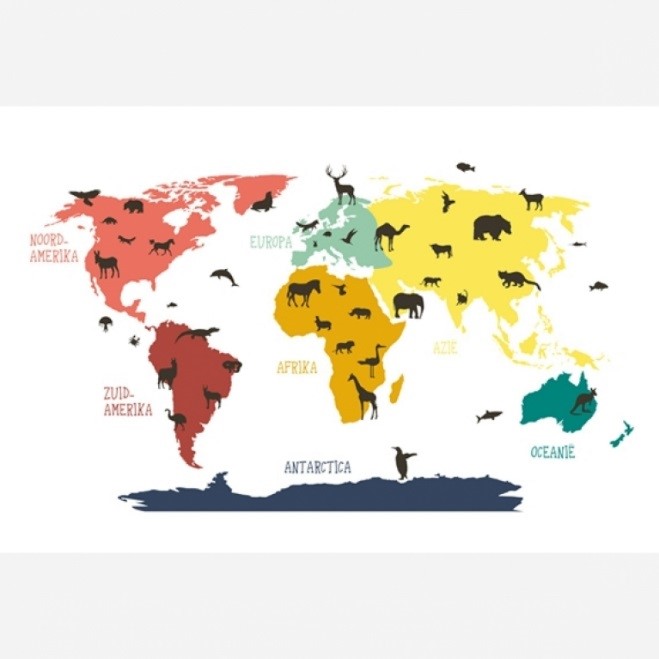 Buitenlandstage
Is alleen mogelijk naar een land met groen reisadvies

Checklist bij voorstelformulier
Checlist 48 uur voor vertrek
Op naar het examen!!
Marieke en Machiel zijn jullie ‘gangmakers’

Een gangmaker is in het wielrennen, tegenwoordig met name in het stayeren, iemand die op een ("grote") gangmaakmotor- of lichte motor, ook derny genoemd, vóór de renner rijdt om hem op gang te helpen en de luchtweerstand voor hem te verminderen.
Uit de wind naar de examinering
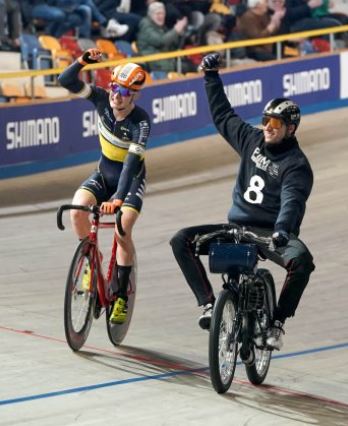 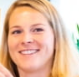 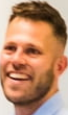 Op naar het examen!
Schrijf een brief aan jezelf ná het behalen van je diploma
Je schrijft deze brief alleen voor jezelf
We gebruiken dit niet voor een grapje tijdens de diploma-uitreiking o.i.d. 

Schrijf aan jezelf: 
Waar ben je trots op?
Hoe denk je dat je examenjaar ging? 
Wie heeft je geholpen? 
Wat ga je na je examen doen? 
Wie vertel je het eerst dat je geslaagd bent? 
Hoe vier je de uitslag?
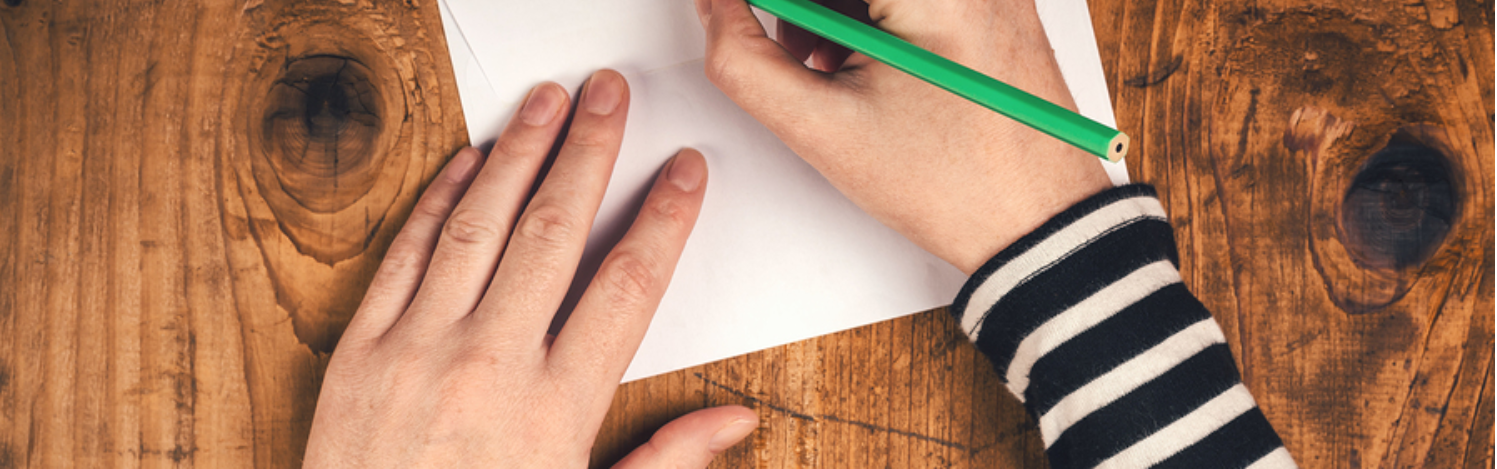 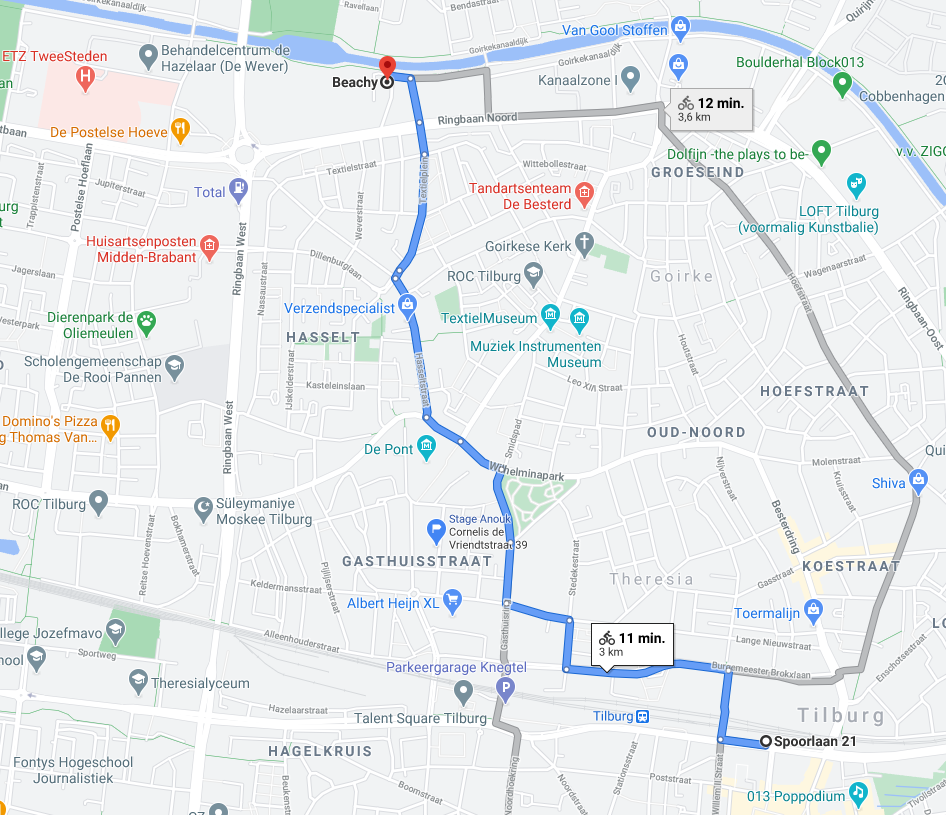 Op naar het stadsstrand!
Goirkekanaaldijk 44, 5046 AT Tilburg